Jatkohanke
Yhteisöllinen yhteisöllisyys
Hankkeen sisältö
Uudenlaisen intervaktiivisen elämyksellisen ja yhteisöllisen yhteismarkkinoinnin suunnittelu ja toteuttaminen
Toimenpiteitä
Photoshop-reitti
Vuosi kylässä
TikTok
Henkilöbrändäys osana markkinointia
Benchmarking www.treehotel.se 
Miettikää itse lisää!
Photostop-reitti
Jokaiseen hankkeen yrityksen vähintään yksi photostop
Konseptin ja yksittäisten photostoppien suunnitteluun ulkopuolista apua hankkeesta
Muistakaa reitin ja photostoppien markkinointi
Lehdistötiedotteet myös perinteisiin medioihin!
Vuosi kylässä
Kutsukaa 1-4 somevaikuttajaa kylään vuodeksi, 4 krt vuodessa kuukaudeksi tms.
Suunnittelu, vaikuttajien valinta ja toteutus ulkopuolisen asiantuntijaorganisaation kanssa hankkeessa. Asiantuntijoita kilpailutukseen löytyy googlaamalla ”vaikuttajamarkkinointi”
Muistakaa myös tämä markkinointi ja lehdistötiedotteet perinteiseen mediaan.
TikTOK
Koulutuksia
Avatkaa jo nyt oma kanavanne!
Muistakaa myös Instagramin Reelsit
Henkilöbrändäys
Ottakaa mallia seuraavan sivun herrasta
Voisitteko itse tehostaa omaa markkinointianne henkilöittämällä yrityksenne vieläkin tiukemmin ja tekemällä itsestänne brändin?
Koulutuksia hankkeessa aiheesta
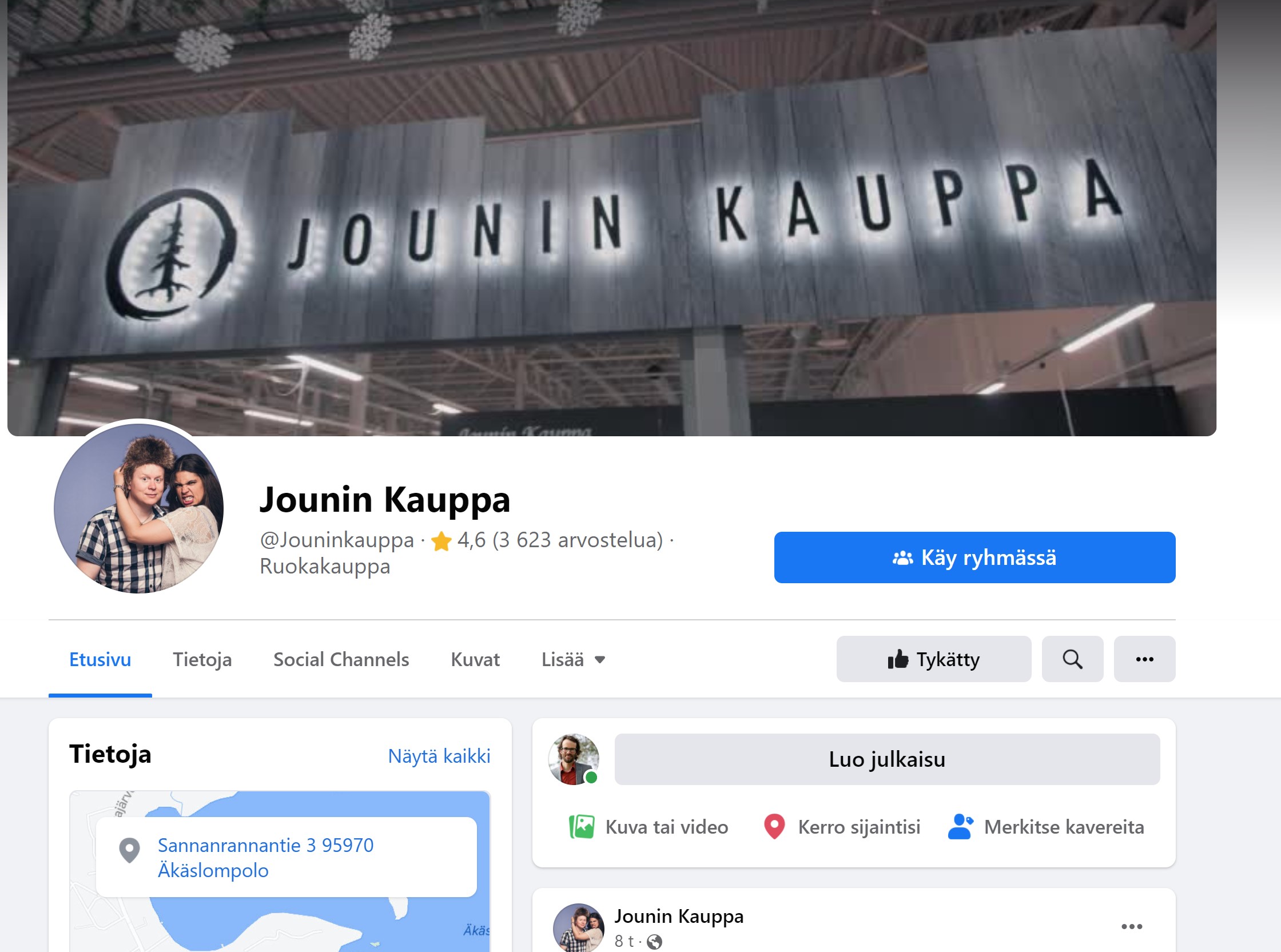 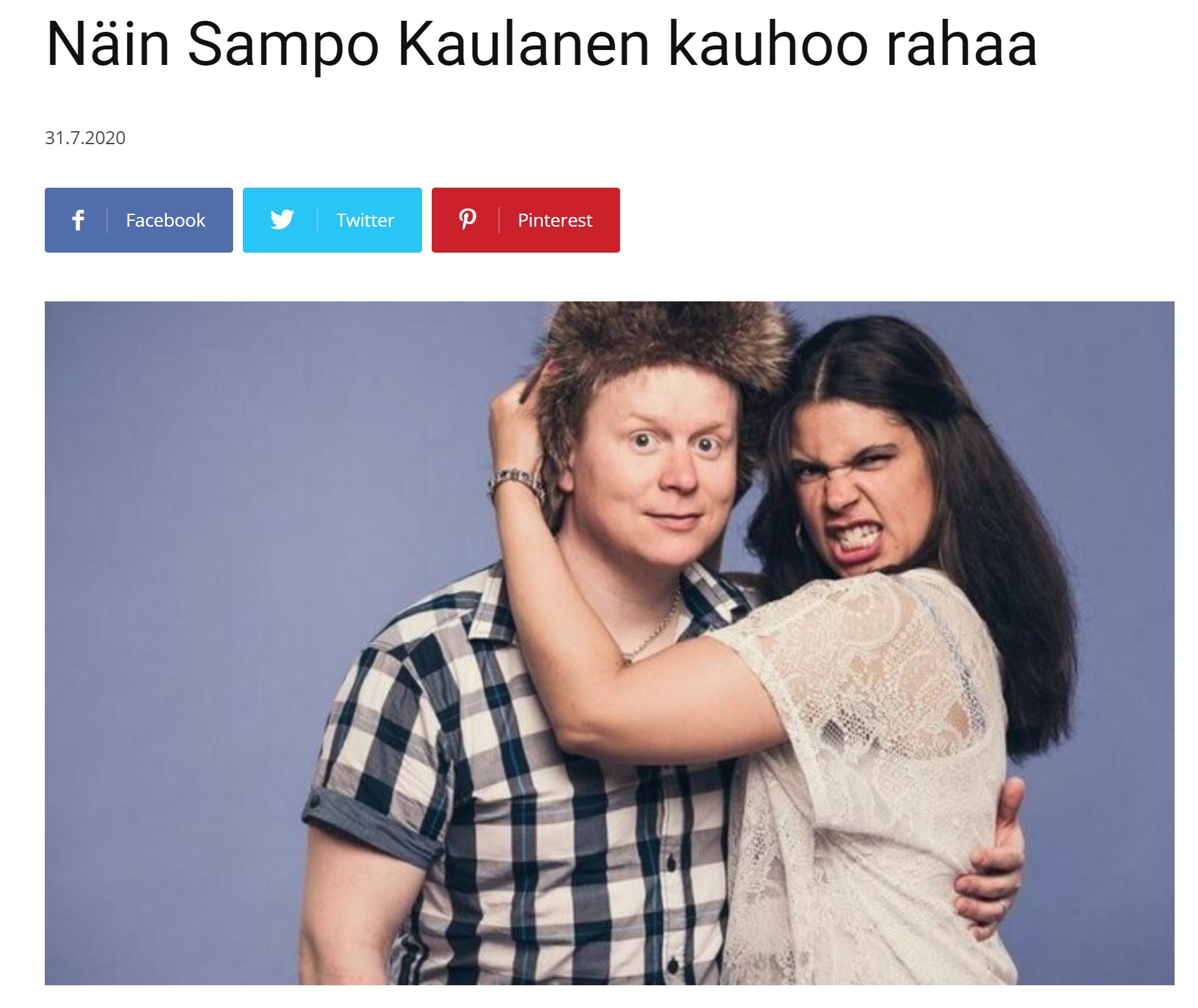 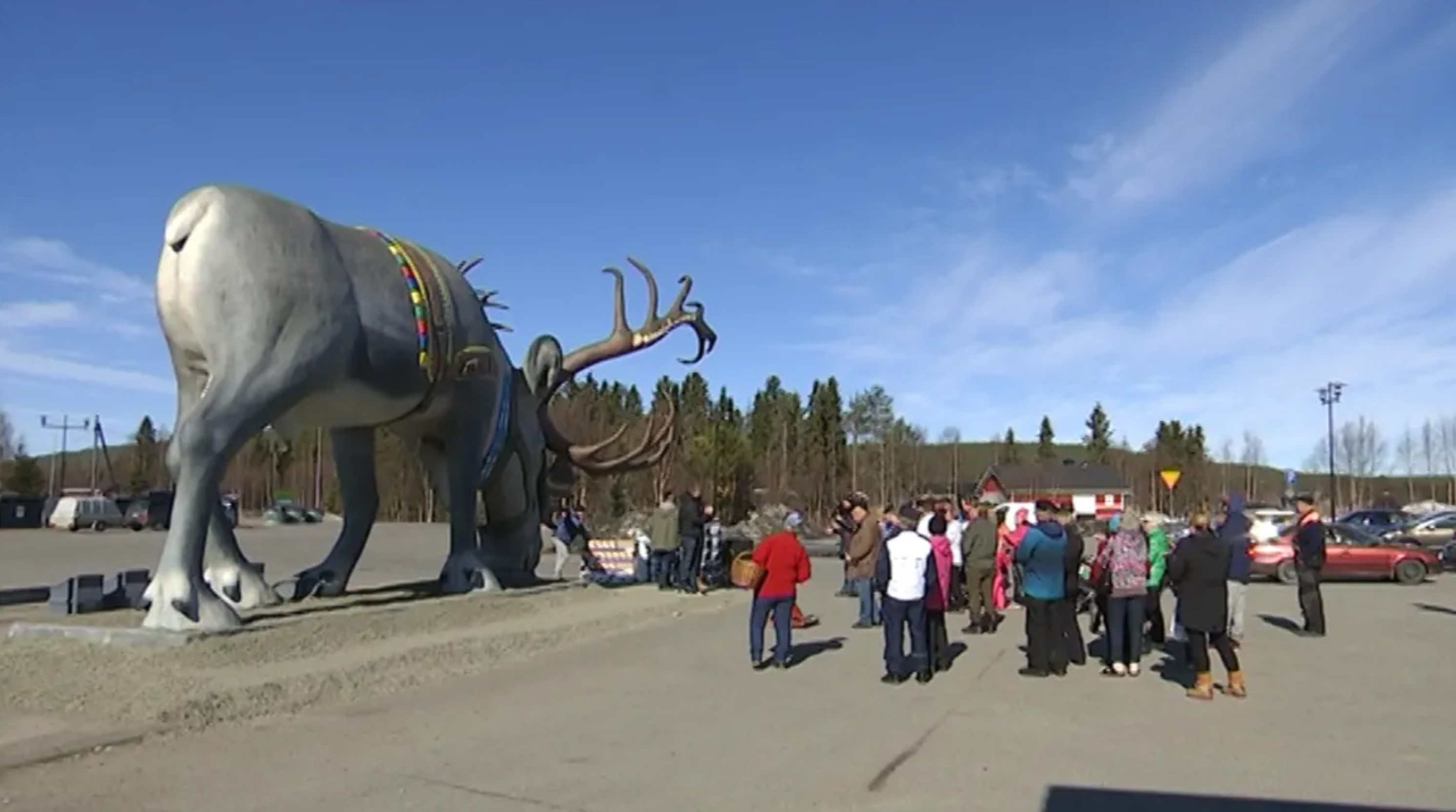 MENESTYSTÄ!
www.ilkkakauppinen.com
@ilkkakauppinen